Qui peut écrire ce nombre en chiffres ?
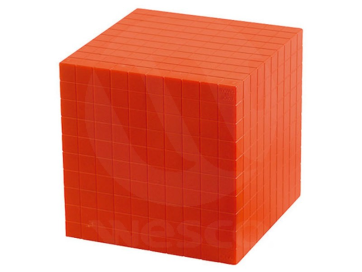 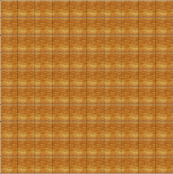 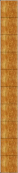 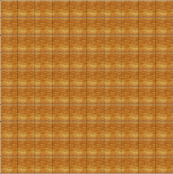 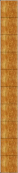 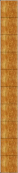 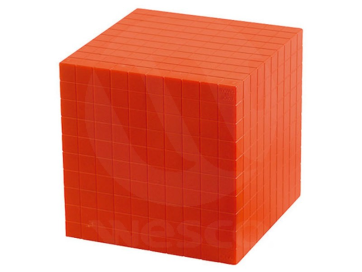 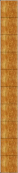 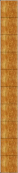 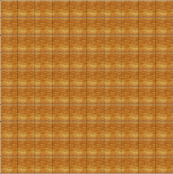 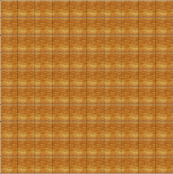 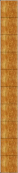 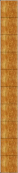 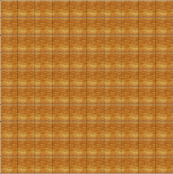 C’est plus pratique quand on les regroupe !
Et c’est encore mieux dans un tableau !
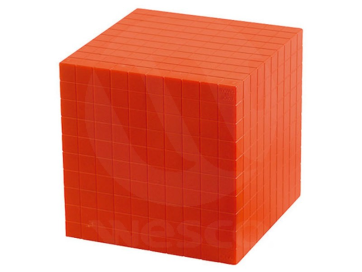 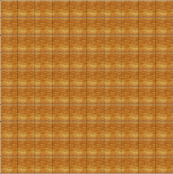 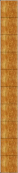 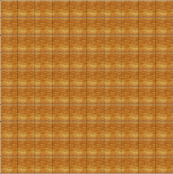 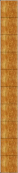 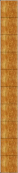 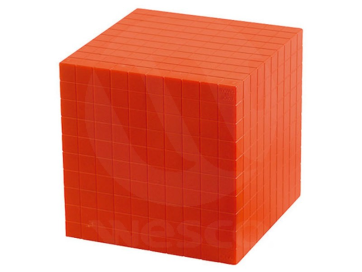 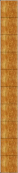 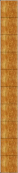 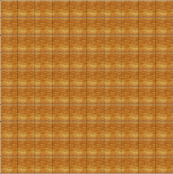 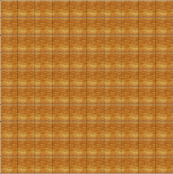 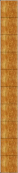 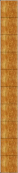 Et sur un abaque :
m
c
d
u
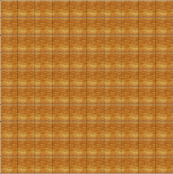